MMag. Esther Drexler, BEd.ERASMUS+ Support Officer, Lecturer
University College of Teacher Education Vienna
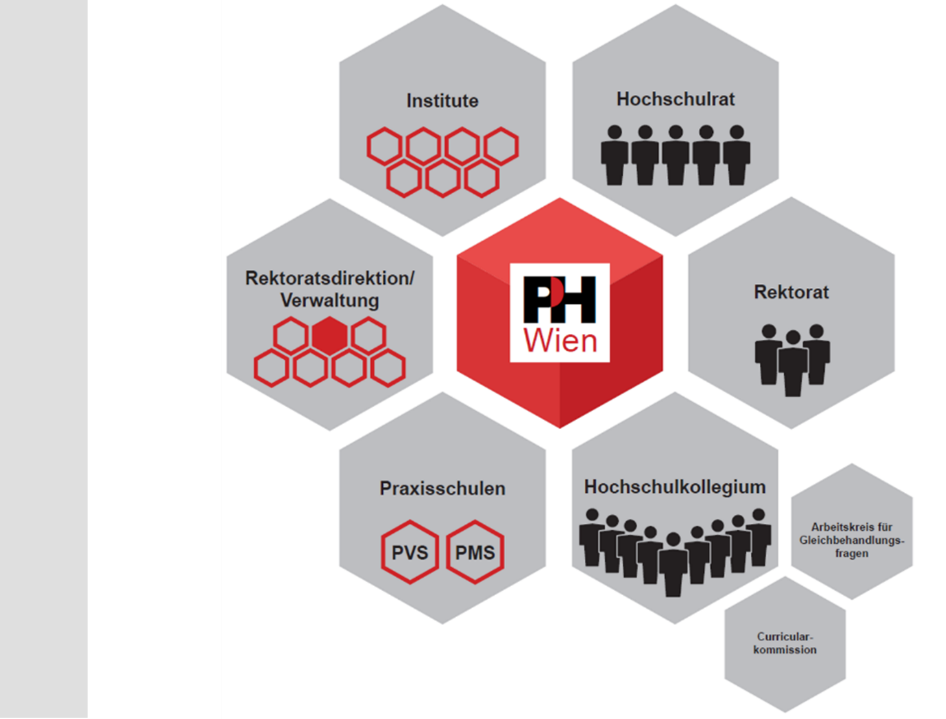 University College Council
Departments
Head of Administration/ Administration
Principal and Vice-principals
University College of Teacher Education Vienna
Schools for Pre-service 
      Classroom Teaching
Academic Senate
Equal Opportunities
 Working Group
(Primary and lower secondary schools)
Curricular Affairs Committee
[Speaker Notes: Greller decided on Principal/Vice-principal/Principal‘s Office, accepted by IL Strasser]
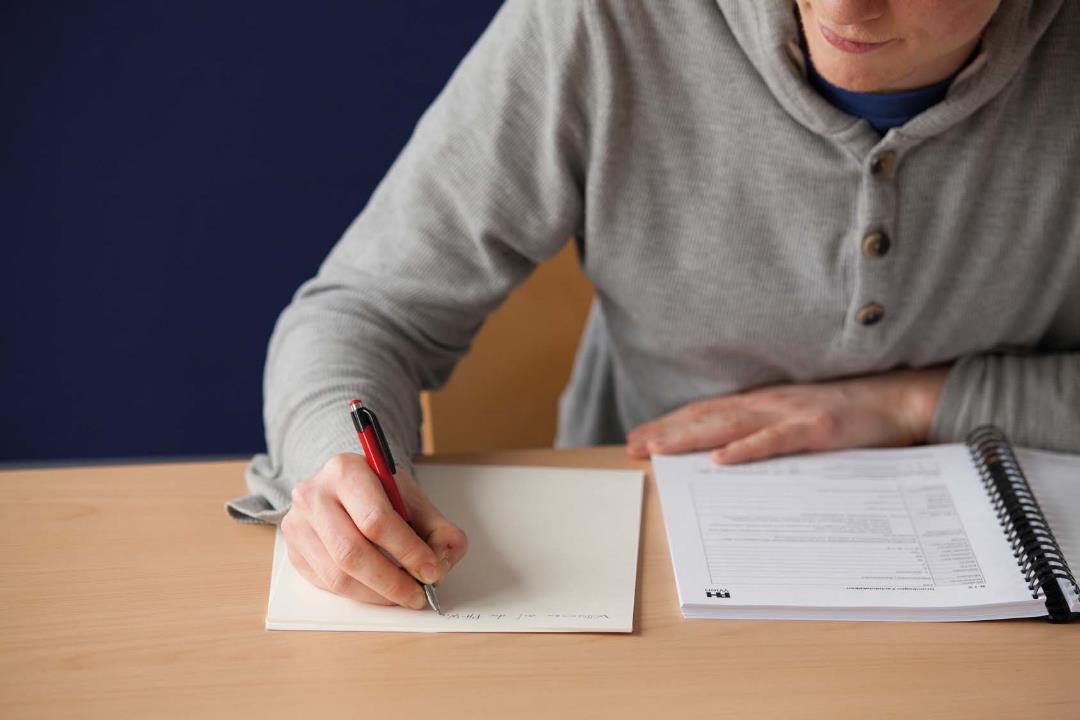 Target groups
Primary school teachers
Academic secondary school teachers and vocational school teachers
Annual number of participants:
40.000
Approx. 2.200 professional development courses and training seminars a year
Training and       Continuing Professional Development
2.700 teaching professionals in Education, Training and Continuing Professional Development
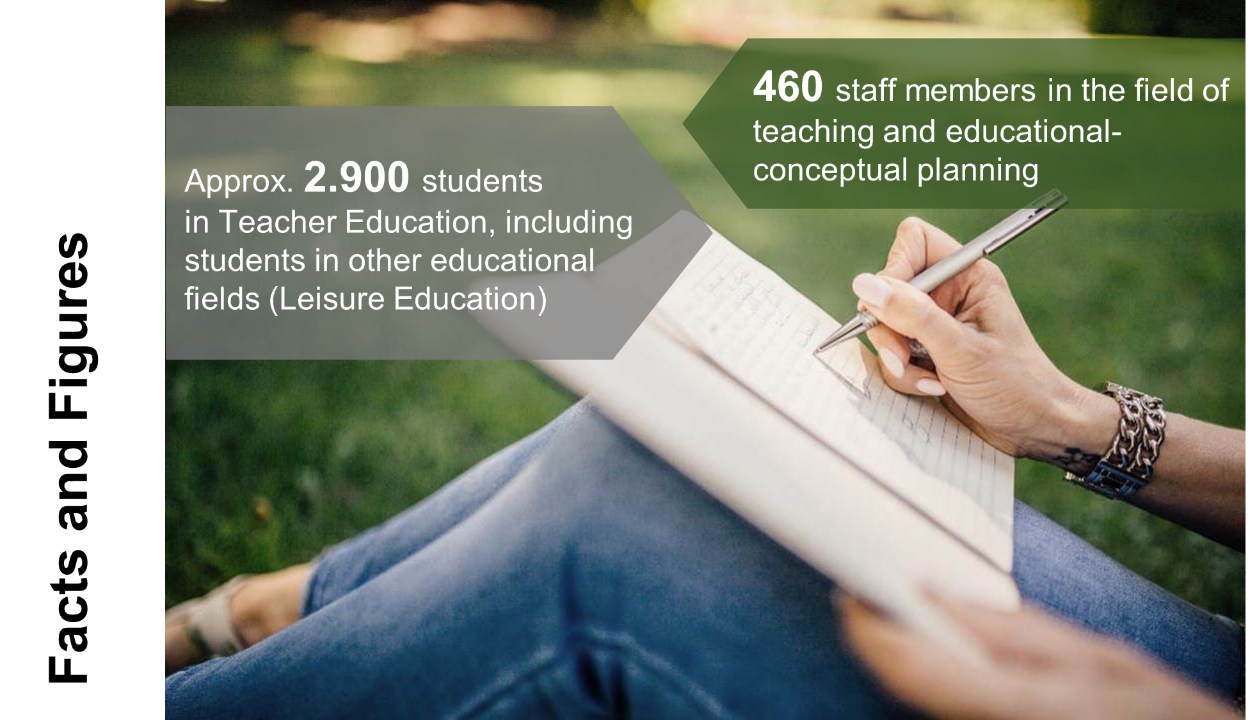 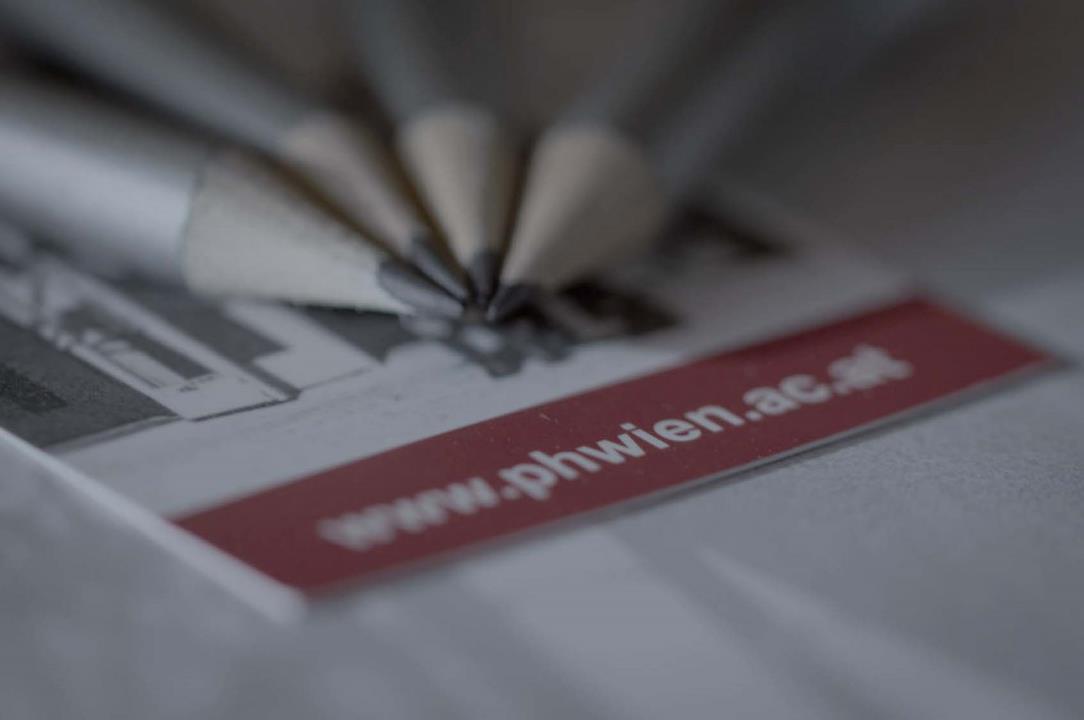 Department of General Secondary Education (IAS)
Department of Vocational Education (IBB)
Department of Educational Sciences and Practical Studies (IBG)
Department of Interdisciplinary Education (IBS)
Department of Elementary and  Primary Education (IEP)
Departments
Department of University College Management (IHM)
Department of Continuing Professional Development and Educational Cooperation (IWQ)
[Speaker Notes: Official translation –approved by PH]
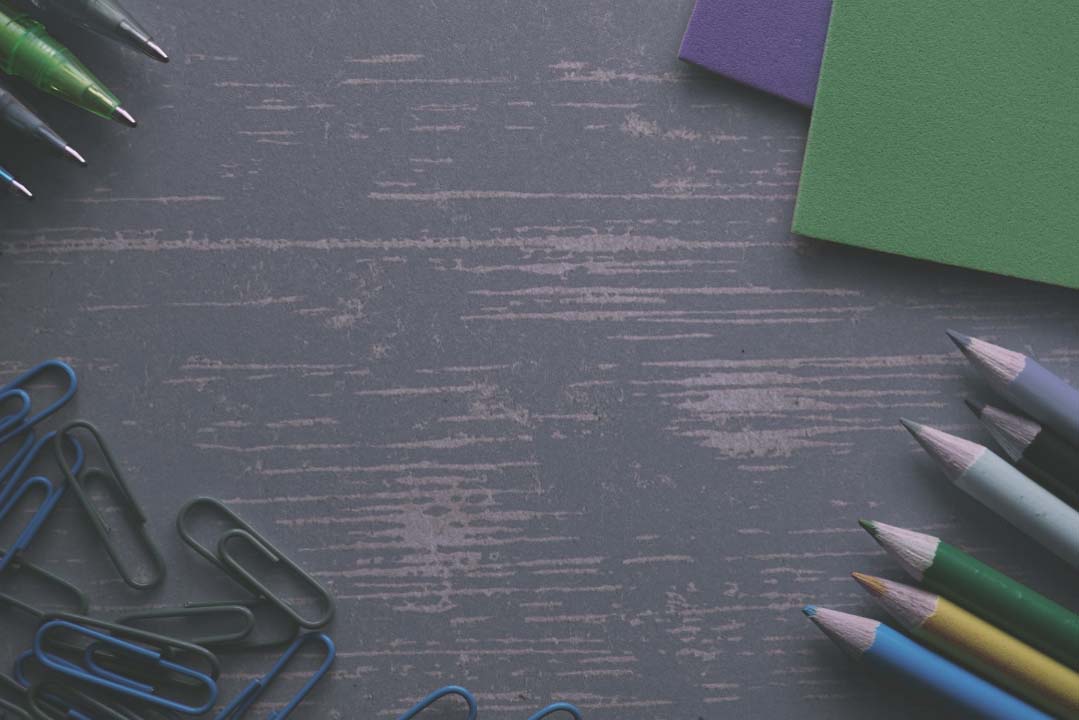 Study Program at a Glance
Bachelor and Master Studies Primary Level              Teacher Education 

Focus areas
Integrated Education/ Special Needs Education
Creativity
Science and Health
Language Education
Bachelor Studies
General Secondary Level Teacher Education 
North-East (cluster)
Study Program
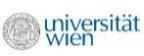 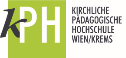 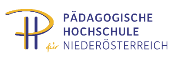 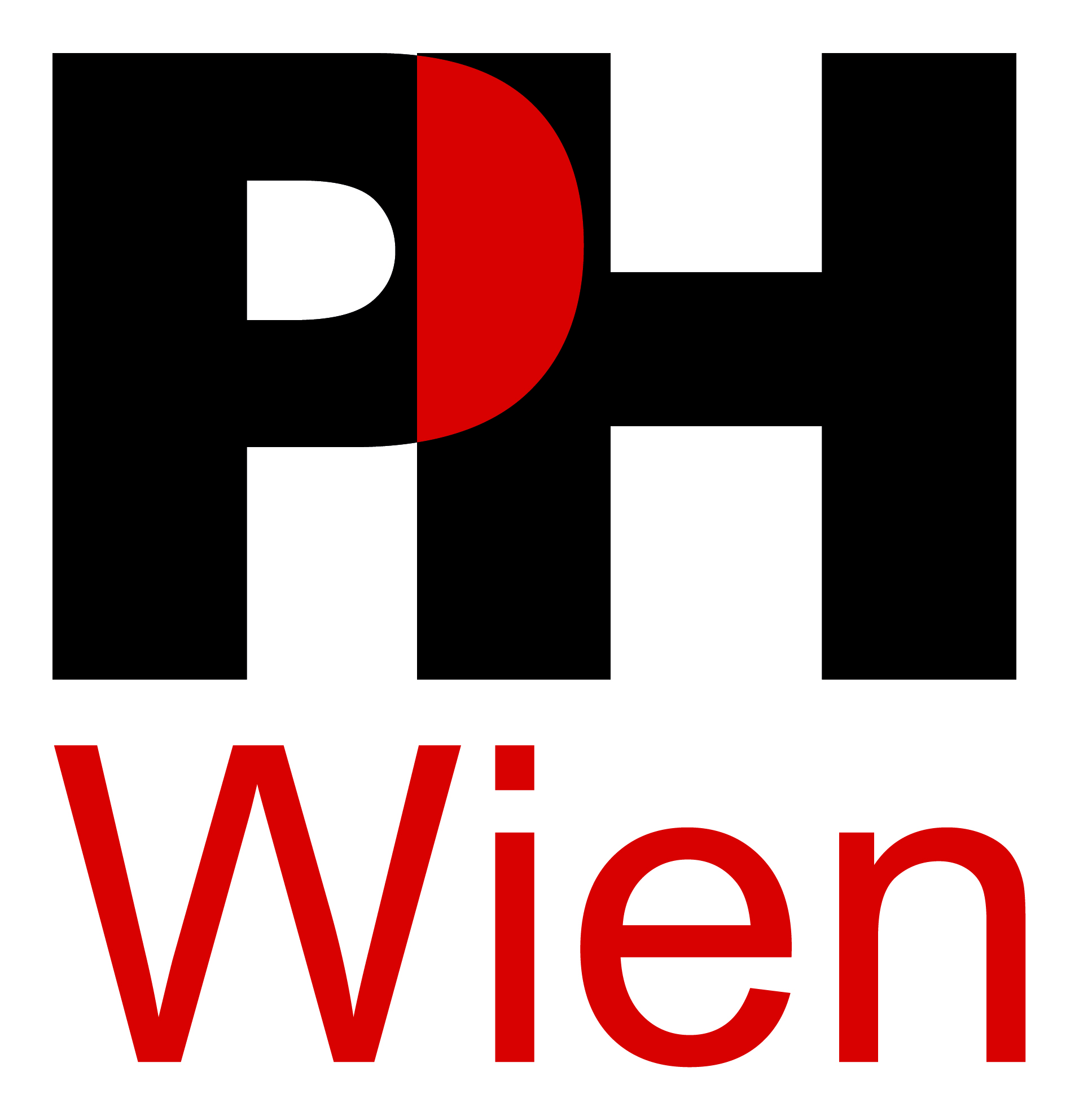 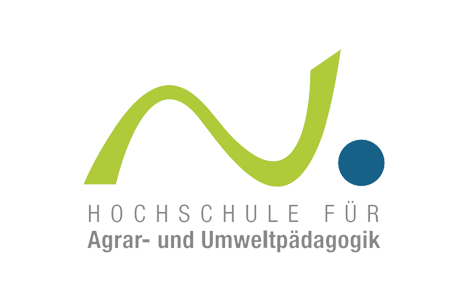 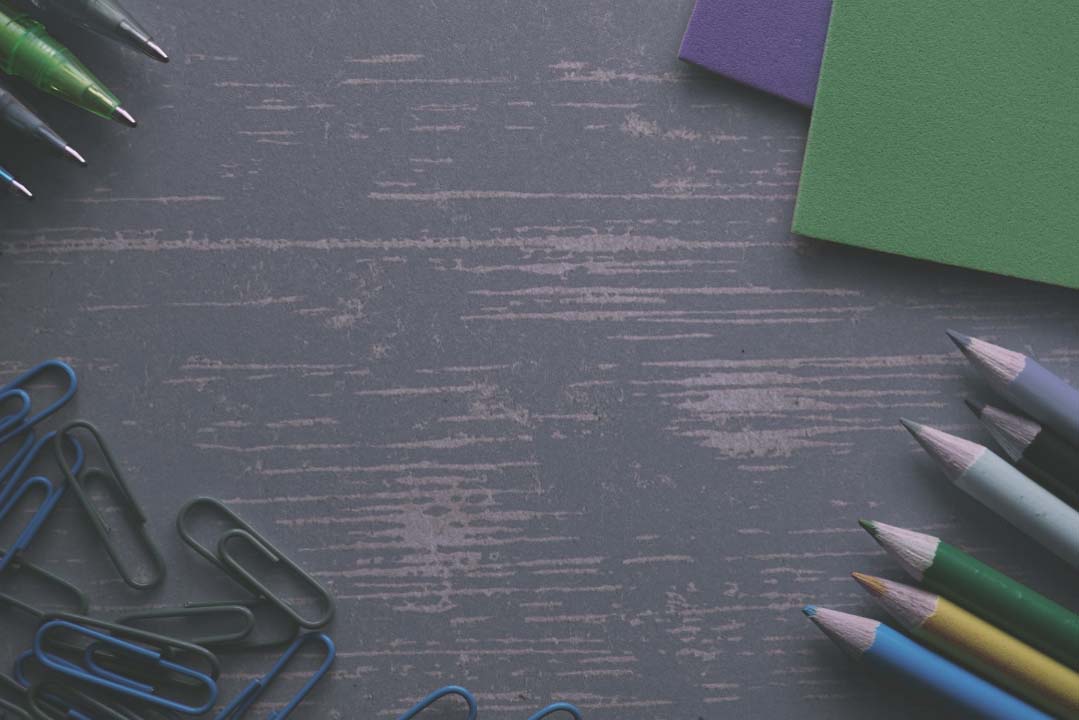 Study Program at a Glance
Bachelor Studies
Vocational Education
Teacher Education 
Secondary Level Vocational Education

Field of study
Nutrition (E)
Information and Communication (IK)
Fashion and Design (MD)
Part-time Vocational Education and Apprenticeship (dual training) including Engineering and Industrial Arts (DATG)
Relevant Special Studies/ Supplementary Studies (FESE)
Other 
educational fields:

University College Course Leisure Education
Study Program
[Speaker Notes: Dual Vocational Training as well as Technology and Trade vs (Flyer). Engineering and Industrial Arts (DATG) Part-time Vocational Education and Apprenticeship (dual training) including 
Please reconcile the differences between the Flyer and PPP
Part-time Vocational Education and Apprenticeship (dual training)  according to the Key Education System (BMB)]
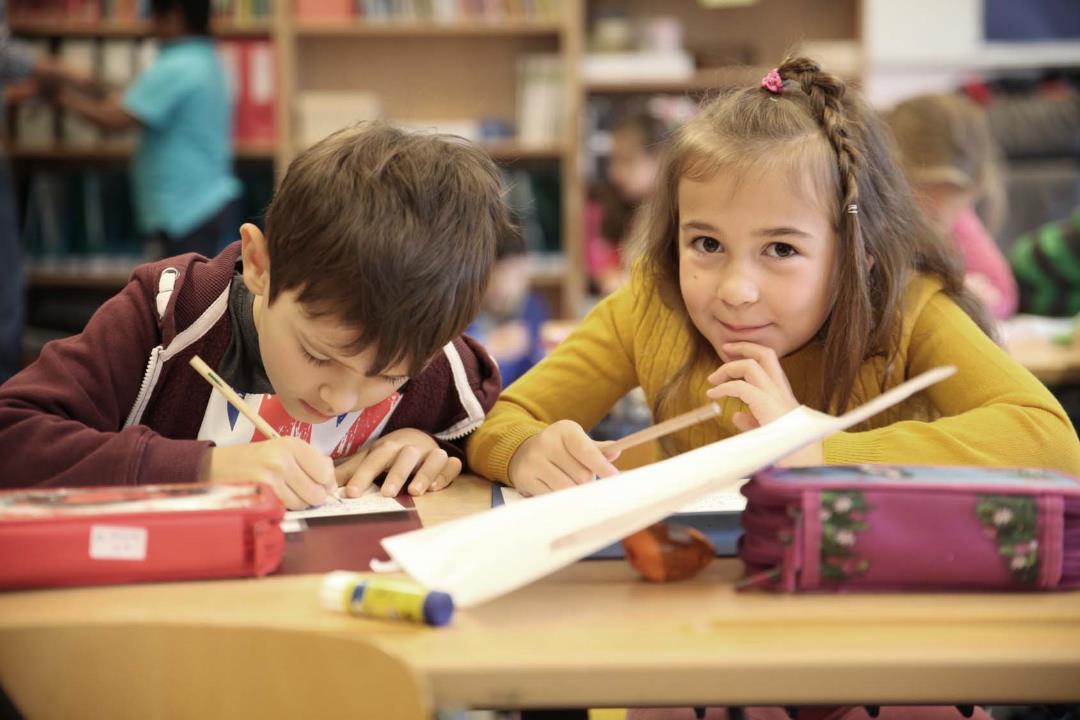 Primary Level         Teacher Education
Practical Studies
Commencing from the 1st semester
Bachelor Studies (BEd)
8 semesters
240 ECTS-credits
Semester(s) abroad
Erasmus+
Master Studies (MEd)
2 semesters 
60 ECTS-credits
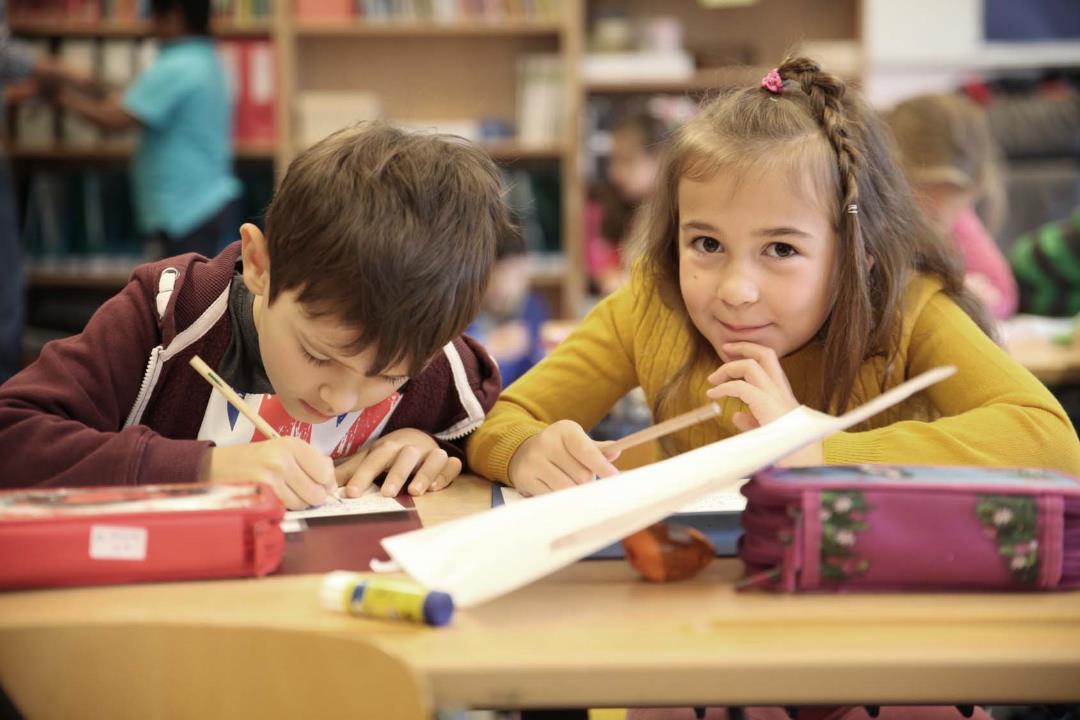 Professional field
Primary Level Teacher Education  (Primary School)
Primary Level              Teacher Education
Bachelor Studies admission requirements 
Compulsory “Reifeprüfung” or diploma examination
General eligibility
Successful completion of the eligibility procedures
Master Studies admission requirements 
Successful completion of Bachelor Studies Primary Level         (240 ECTS)
[Speaker Notes: Compulsory Reifeprüfung or diploma examination – taken from BMB Key Education System]
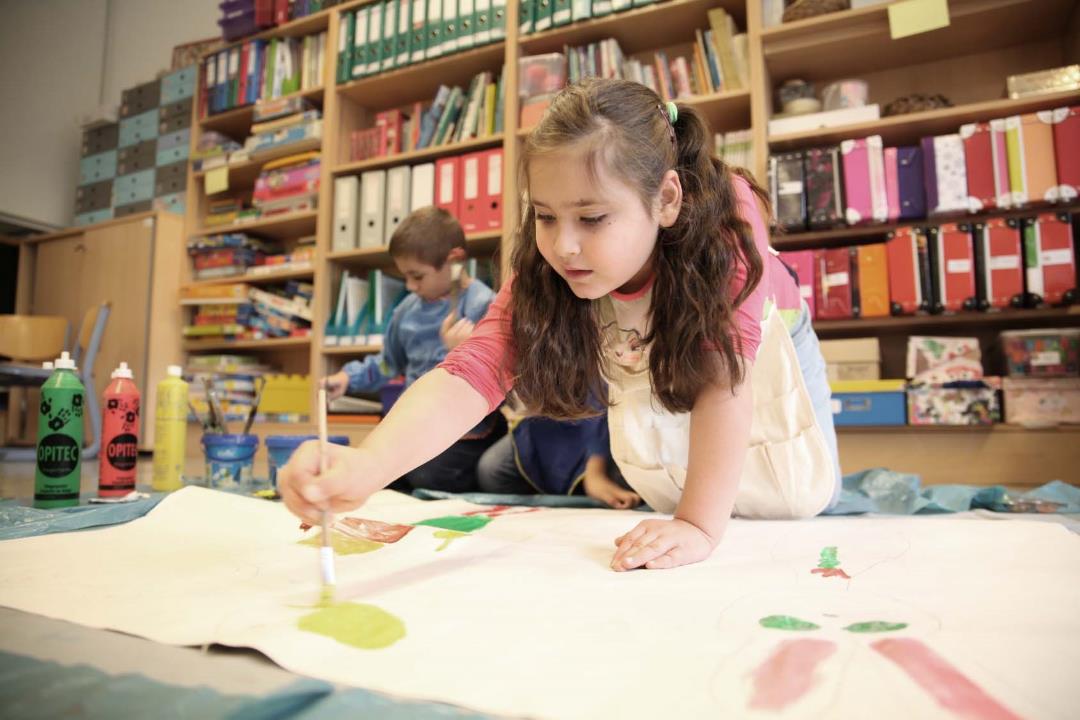 Bachelor Studies (BEd)
8 semesters
240 ECTS-credits
Master Studies (MEd)
3 semesters 
90 ECTS-credits
Primary Level                        Teacher EducationFocus area:Integrated Education/           Special Needs Education
Practical Studies
Commencing from the 1st semester
Semester(s) abroad
Erasmus+
[Speaker Notes: Bachelor‘s Degree Programme (Flyer) vs. Bachelor Studies (PPP)  etc. – IL Strasser chose the shorter version
Please reconcile the differences between the Flyer and PPP]
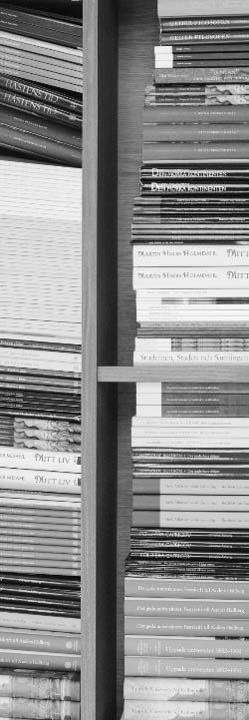 Research ensures quality and scientific impact of learning.
University College of Teacher Education Vienna initiates, co-ordinates, supervises, and implements scientific and profession-oriented research within the context of relevant environments.
At the University College of Teacher Education Vienna research is based on the teaching professionals´ expertise.
Education programs are developed according to the assessed needs arising from the interplay of teaching, research and development.
Research and Development
Pre-service teacher education and  practical studies constitute the key elements of research projects.
Teaching and Learning are largely based on research and practical studies.
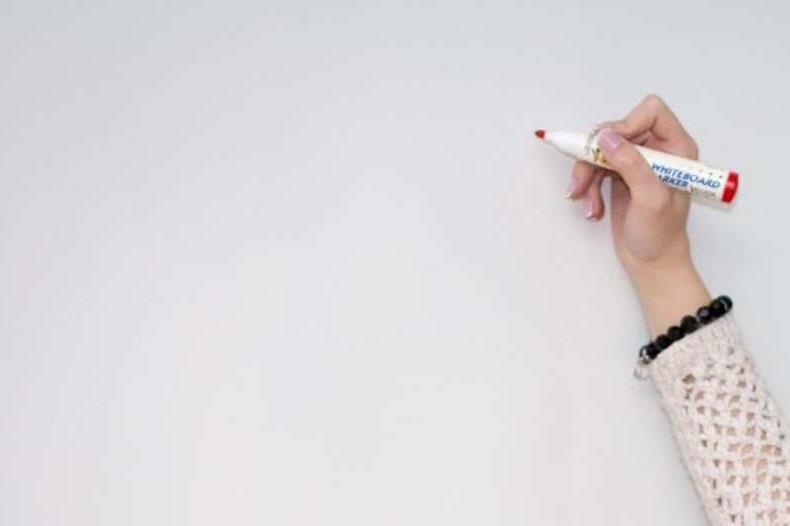 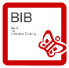 Inclusive Education Office (BIB)
Center for Didactics of Text and Information Literacies (DiZeTIK)Health 
Promotion 
Center (GFZ)
Competence Center for Multilingualism and Migration(Ko.M.M.)Regional Educational Competence Center Sciences and Mathematics (RECC NaWiMa)Center for Educational Technology and Innovation (ZLI)Center for Civic Education (ZPB)
Center for Professional Advice on School Development Processes
(ZSB)
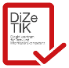 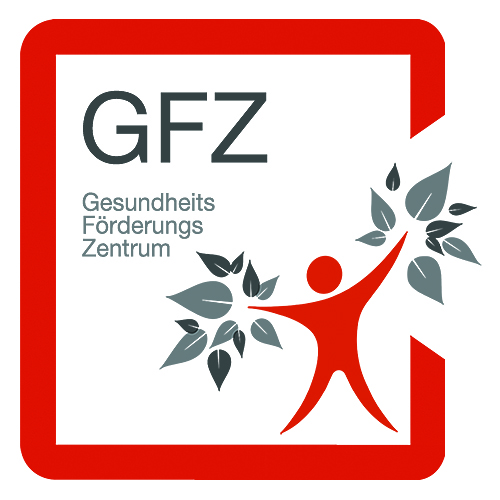 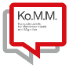 Interdisciplinary fields of educational expertise
Centers
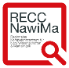 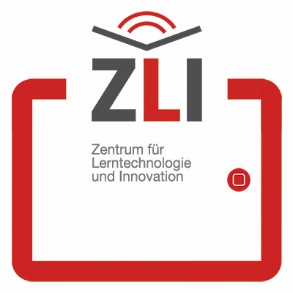 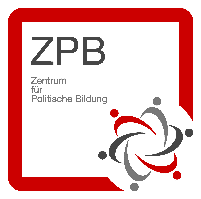 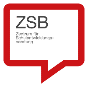 [Speaker Notes: IL Walter Swoboda to discuss it with the team and send the translations back – done, approved by IL Strasser
ZLI Logo to be changed]
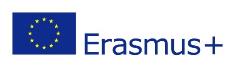 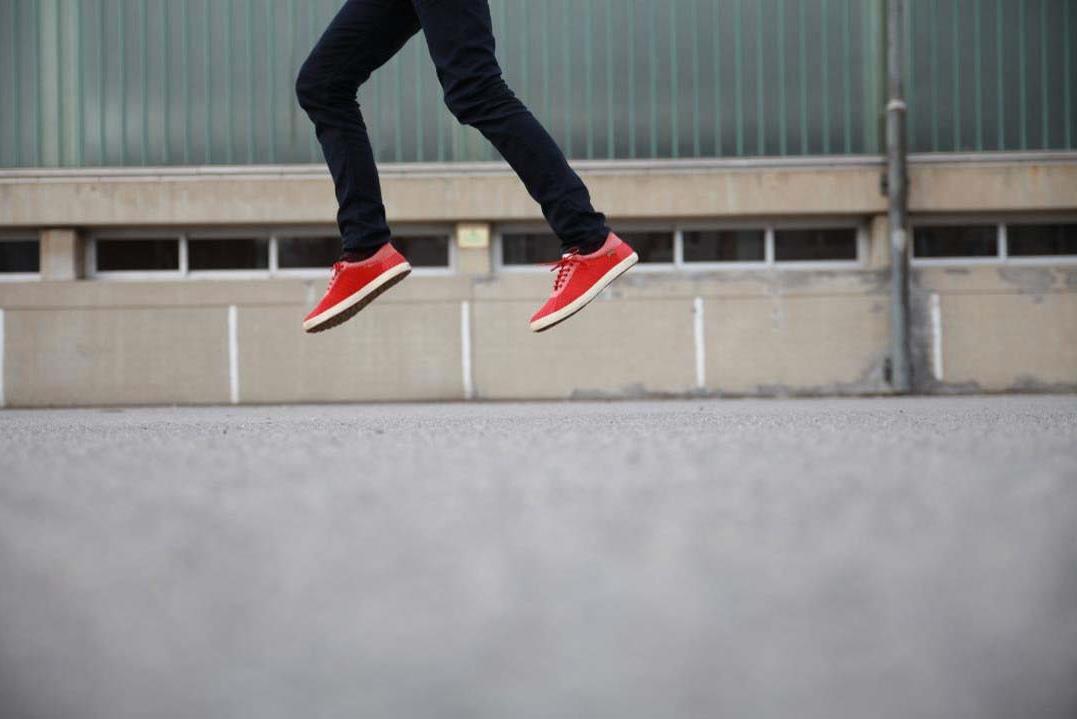 95 partner institutions
International Office
International networking – for the benefit of students, graduates, teaching and administrative professionals.
International mobility
Mag. Dr. Thomas BAUERHead of the International Office, Erasmus+ Coordinator
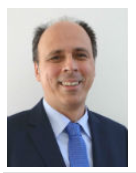 Mag. Birgit HÖFLER, BEd.Deputy Head, Teachers and Staff Mobility
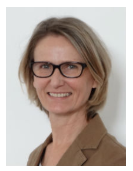 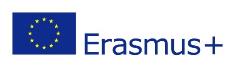 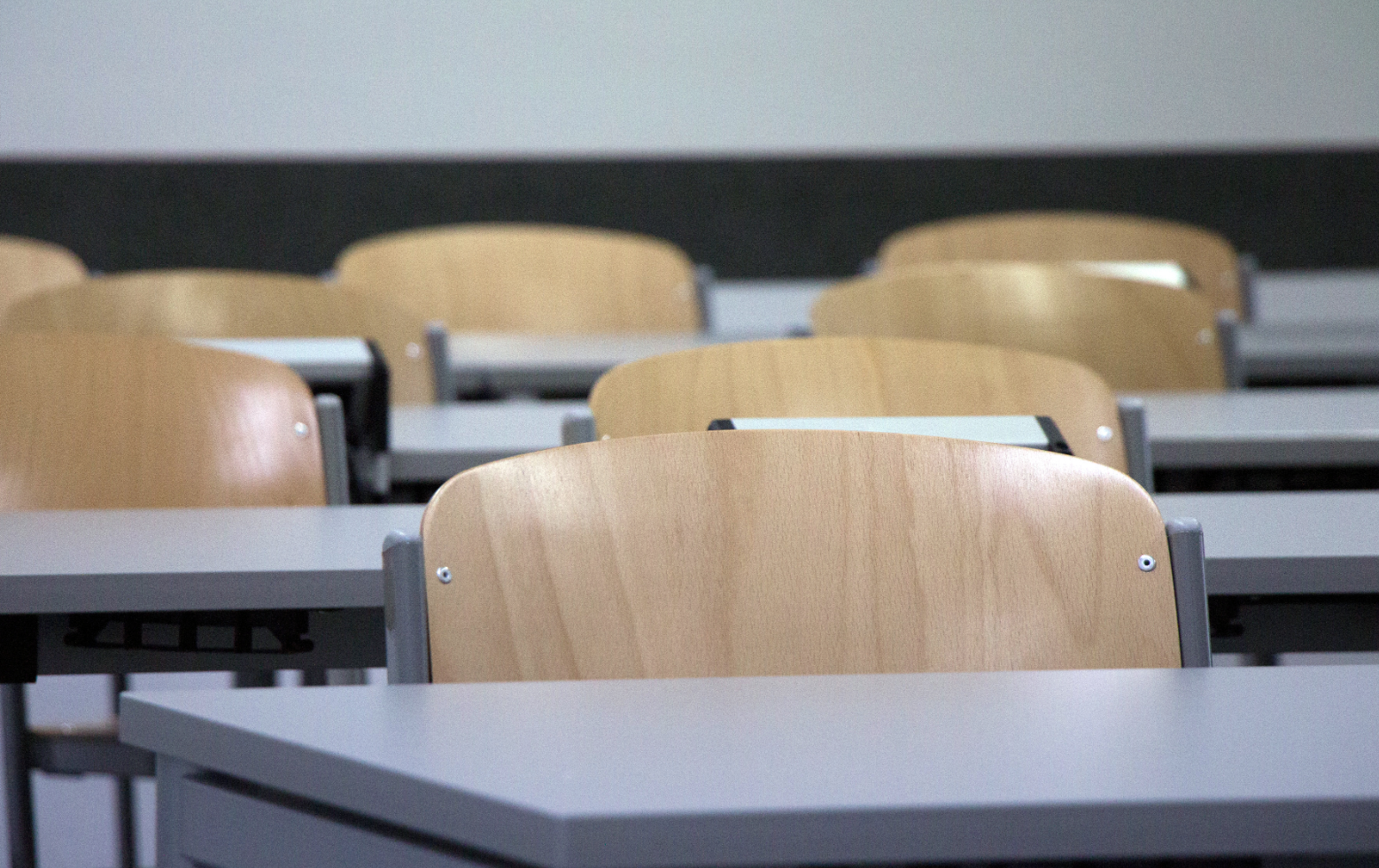 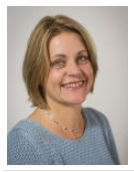 Mag. Brigitte ROTHErasmus+ Support Outgoing Students
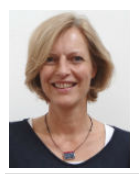 Dipl.-Päd. Eva SMITH, BEd.Erasmus+ Support Incomings (EU countries)
Mag. Alexandra ALBRICHOutgoing Students and Trainee Mobility (VE)
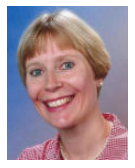 Dipl.-Päd. Sylvia SCHULZErasmus+ Support Outgoing Students
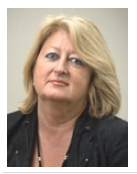 International Office Team
Dipl.-Päd. Holger WINKELMAIER, BEd.Erasmus+ Support Incomings (non EU)
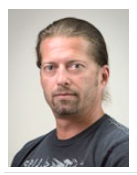 MMag. Esther DREXLER, BEd.Erasmus+ Support Student Mobility and Homepage
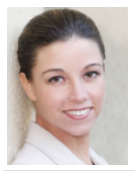 Dipl.-Päd. Mag. Nicoletta GLANZNERErasmus+ Support Outgoing Students
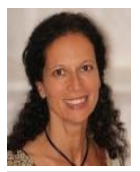 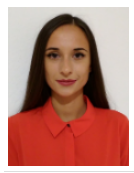 Mag. Miriam WAGENHOFERAdministrative Trainee
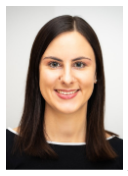 Mgr. Martina BENIKOVAErasmus+ Assistant
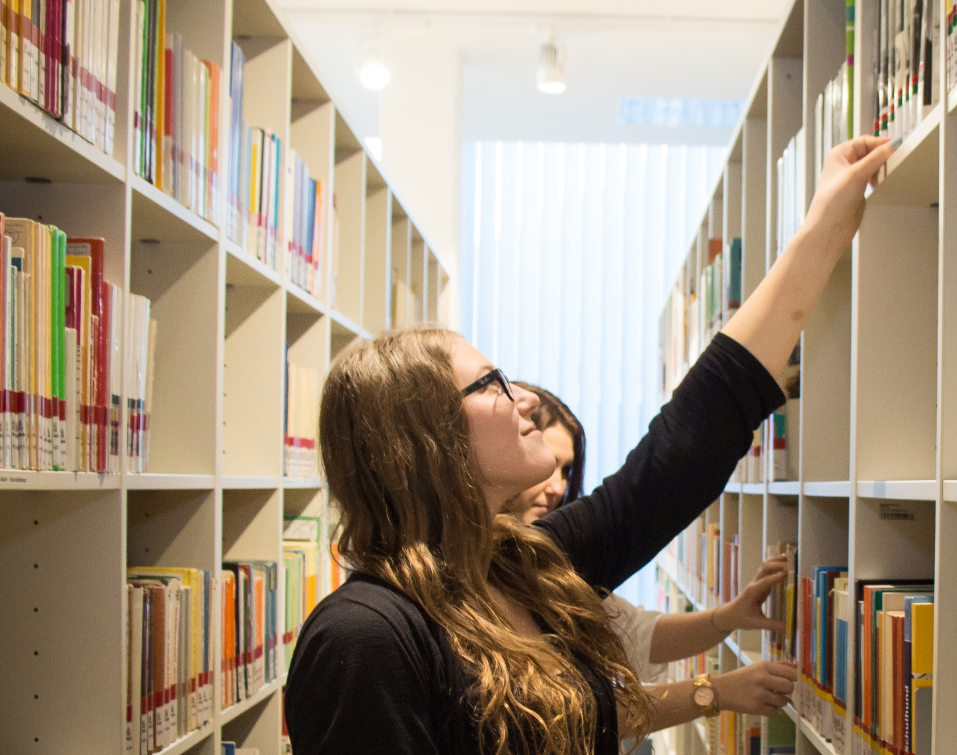 Contracts
KA 103

Regulate individual mobilities between programme countries
KA 107

Regulate individual mobilities between partner countries

Ukraine and New Mexico
Contracts and projects
Bilateral agreements with universities

Interim and final report for the National Agency
Ukraine

Staff and student mobility with universities in Lwiw and Drohobytsch

Staff mobility with university in Ternopil and current establishment of an International Programme for students
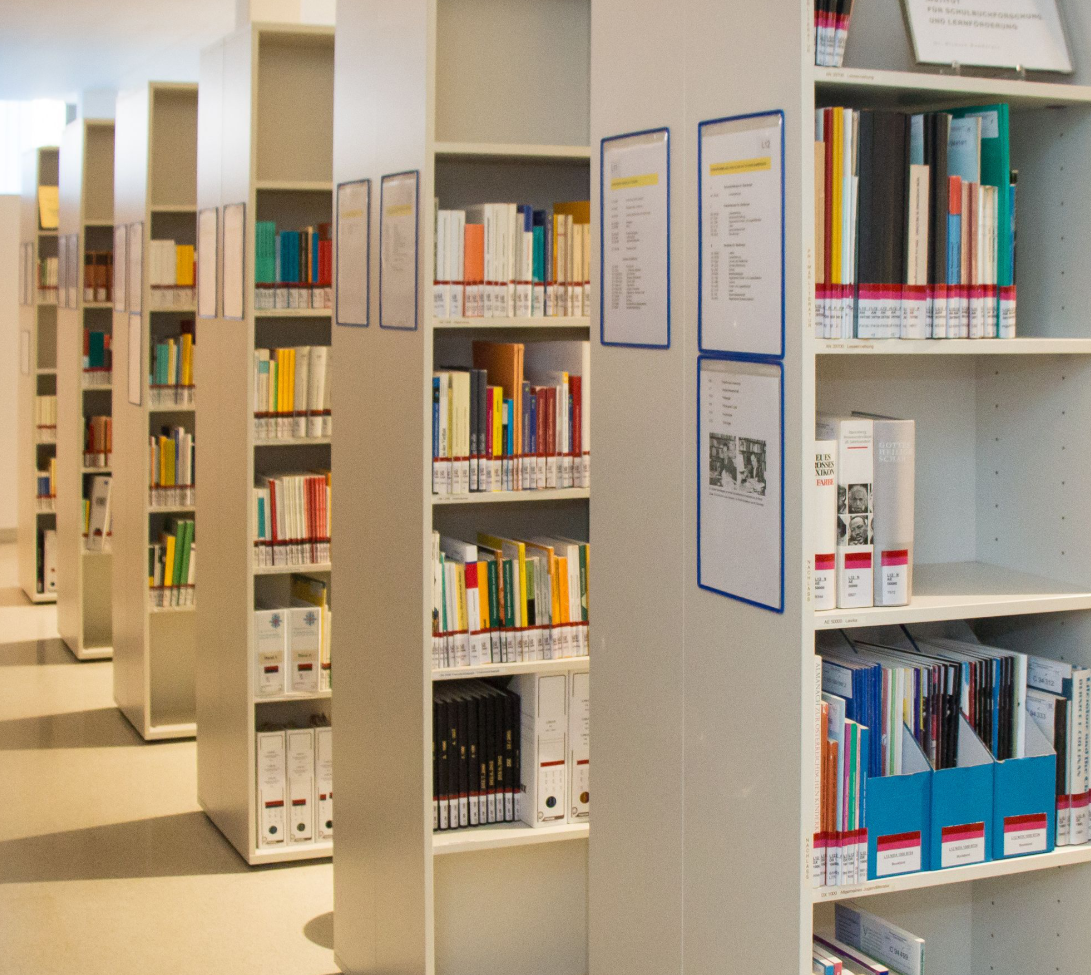 Contracts and projects
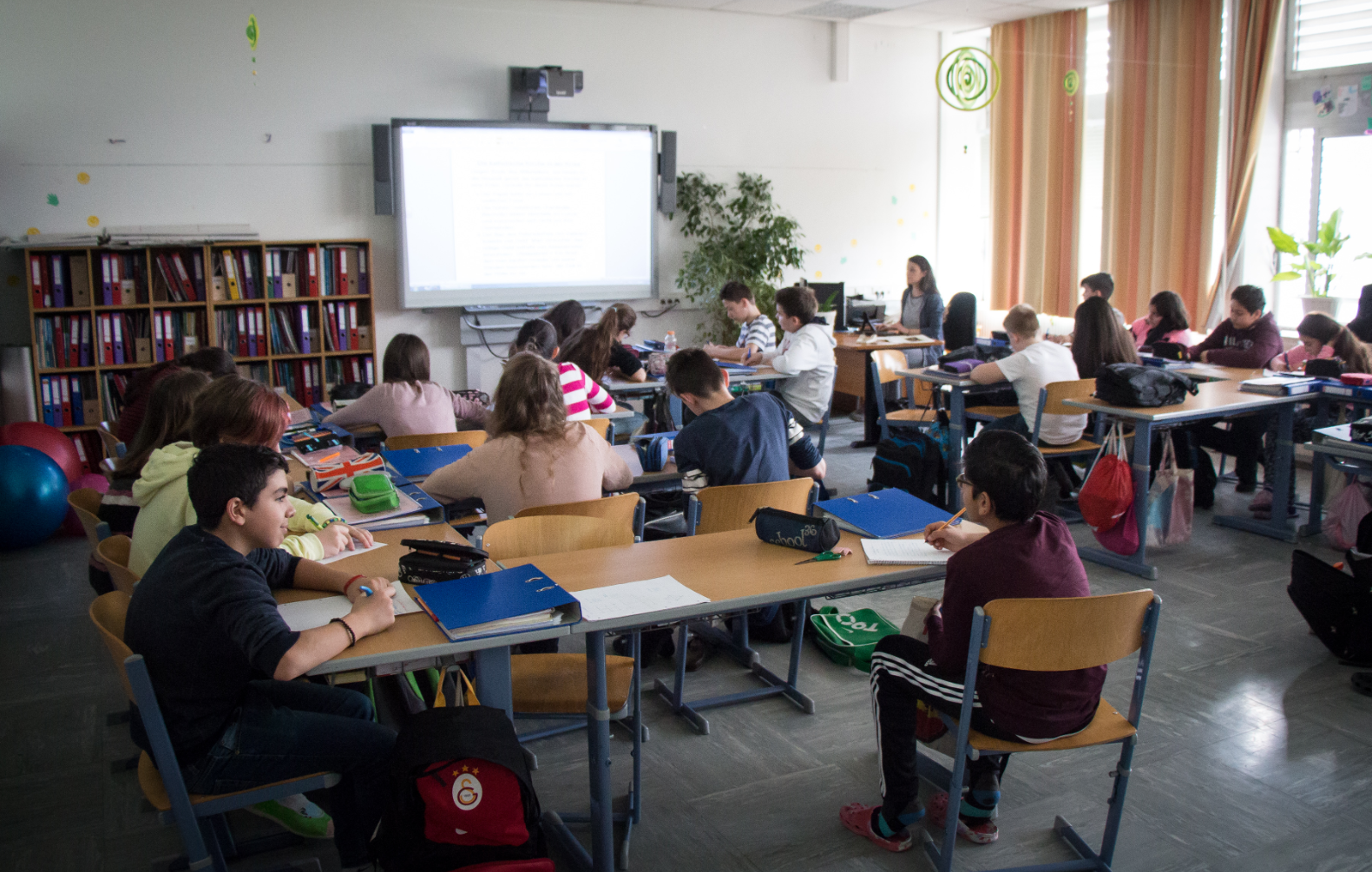 Projects

Practically orientated projects and research projects between partner universities

One coordinating institution and several host partners

Joint work on a topic
Contracts and projects
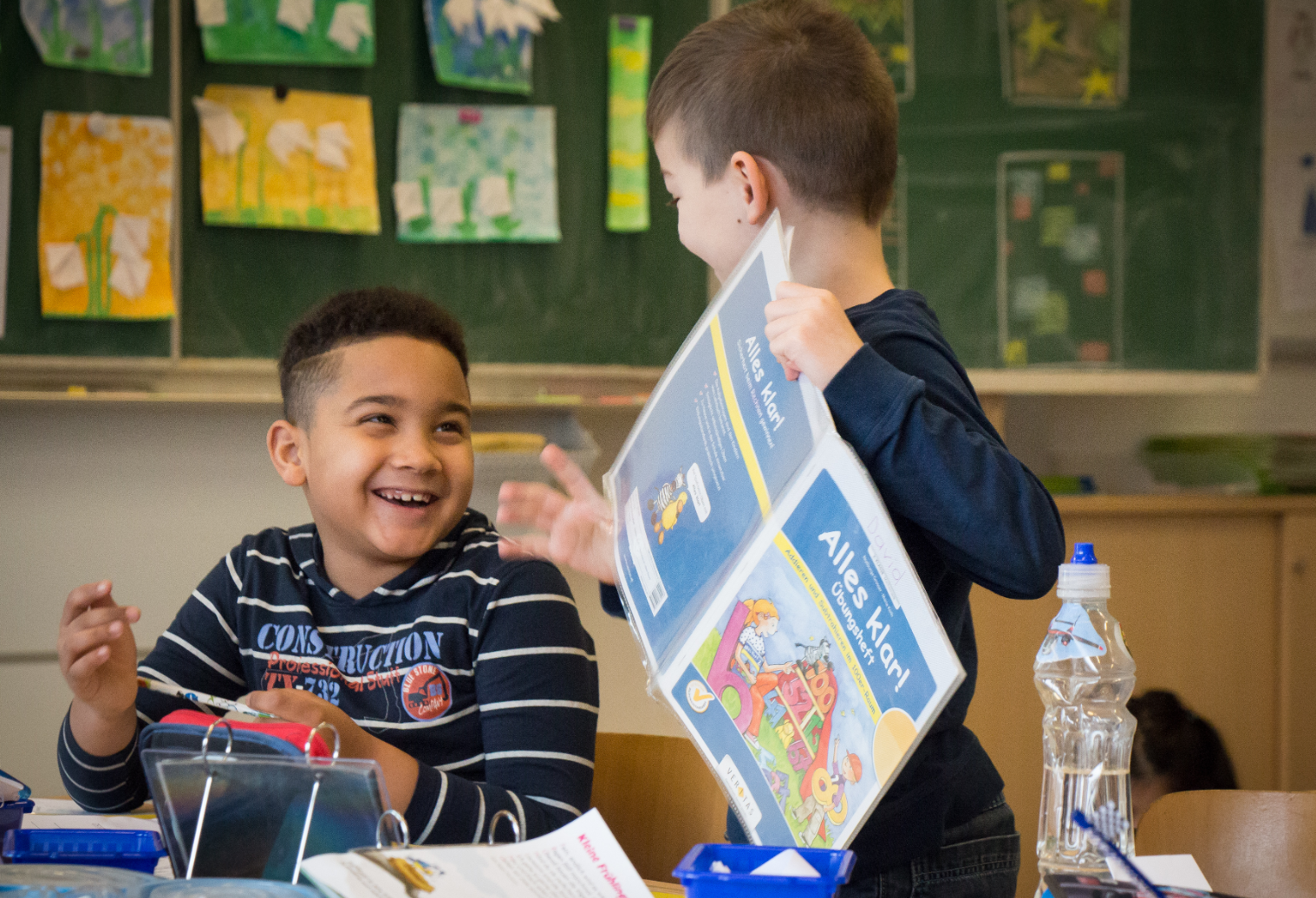 International Projects: 
https://www.phwien.ac.at/university-college-of-teacher-education-overview/international-projects

InOut Project: 
https://inouterasmus.wixsite.com/resources

ReCreaDe Project: 
https://www.recreade-erasmus.eu/
Projects
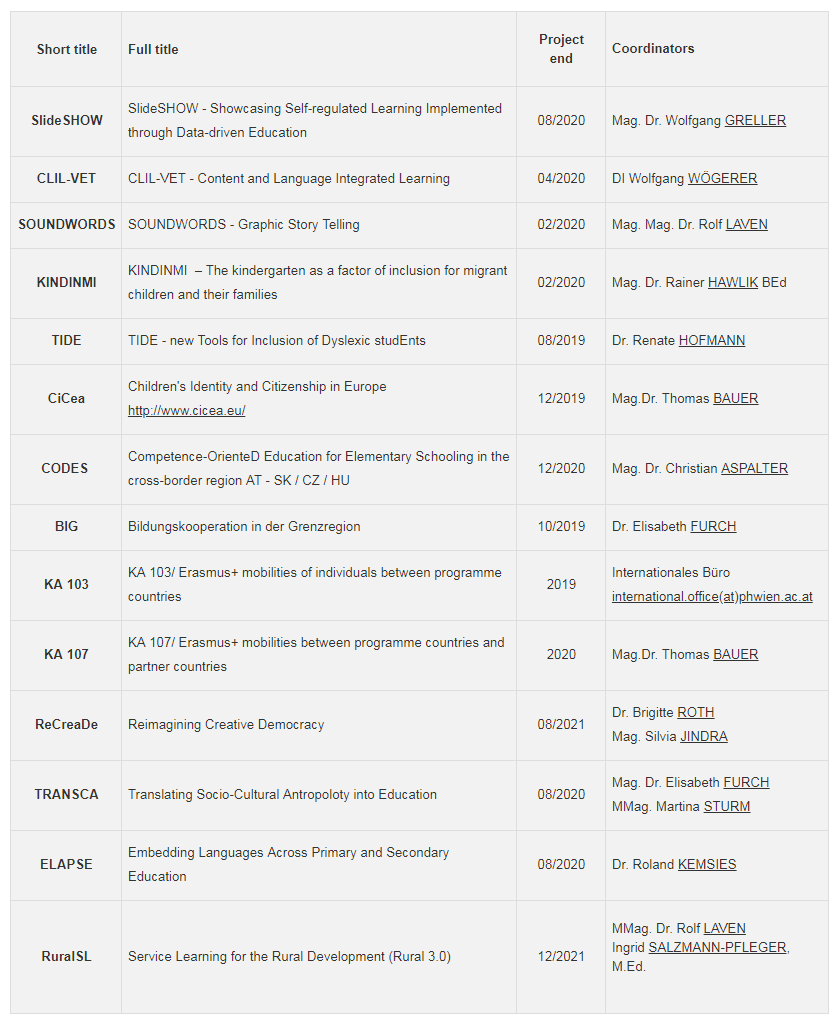 Projects
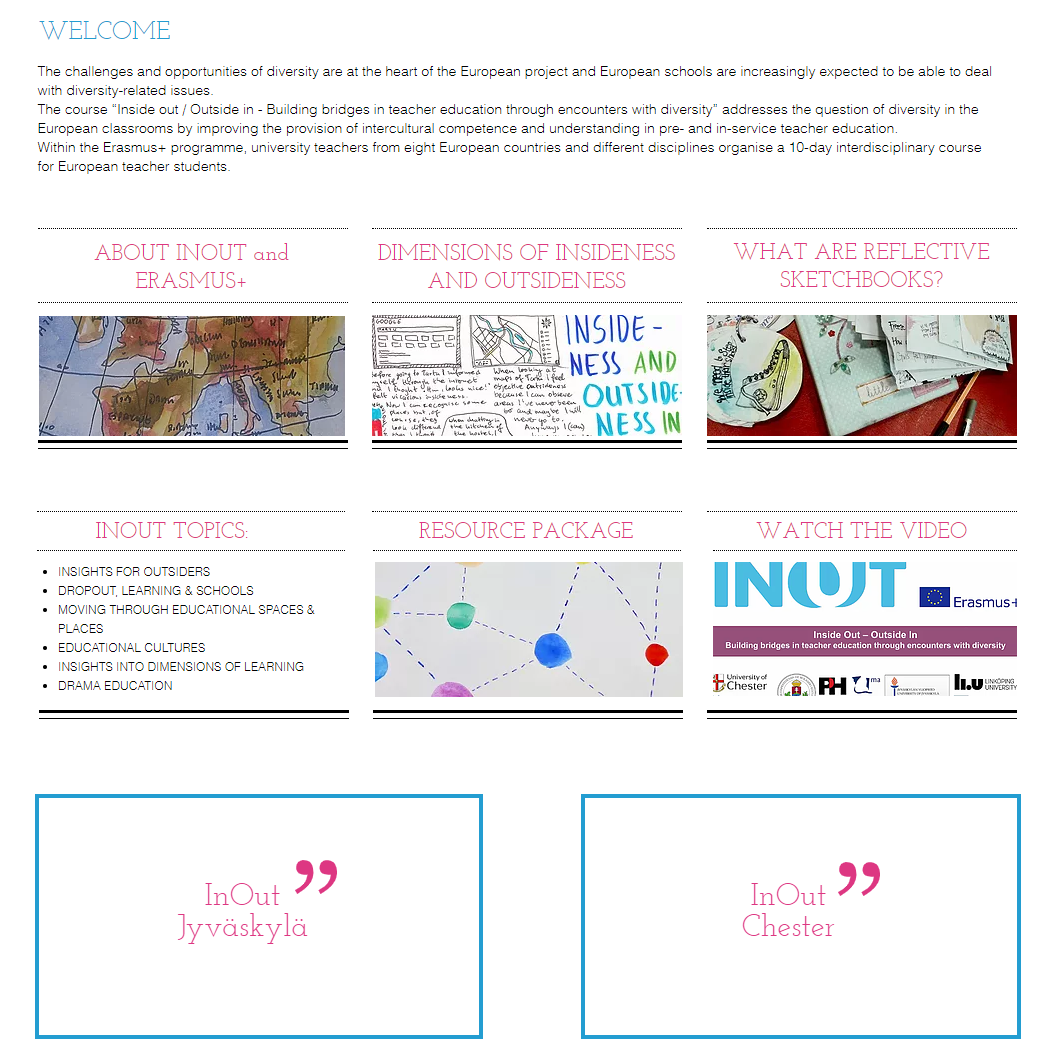 InOut
Challenges and opportunities of diversity https://inouterasmus.wixsite.com/resources
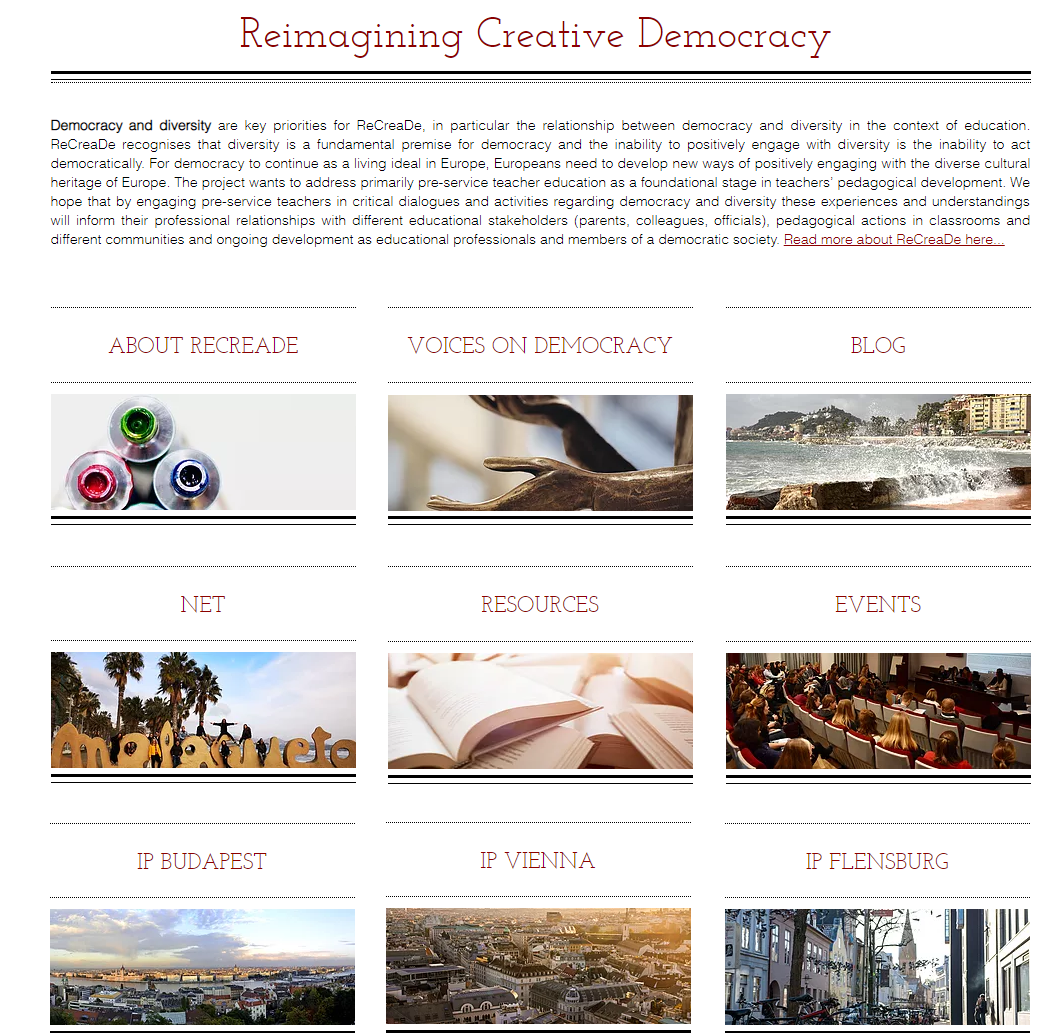 ReCreaDe
Democracy and Diversity in the context of education https://www.recreade-erasmus.eu/
Semester(s) abroad during the course of study within the 3rd to 8th semester

Prerequisite is a good course of study without residues
Outgoing Students
Duration from three to a maximum of twelve months

Application in the International Office
Preparation of a Learning Agreement in advance


Transcript of Records of partner university confirms attended courses
Full recognition of studies acquired abroad
Outgoing Students
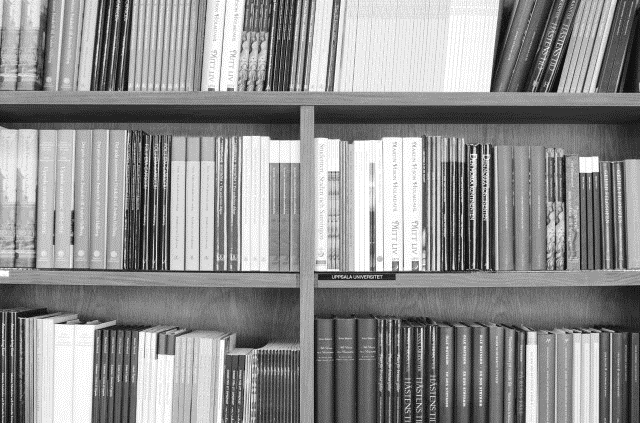 Learning Agreement:
https://www.phwien.ac.at/internationale-mobilitaet-und-kooperation/auslandspraktika/allgemeinbildung
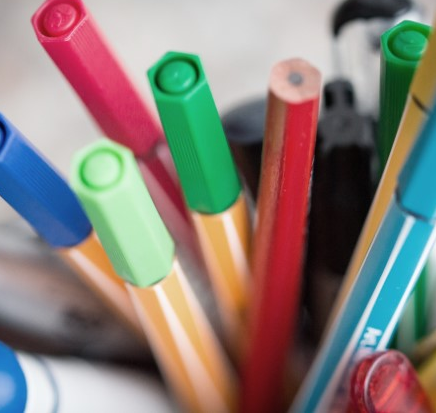 Outgoing Students
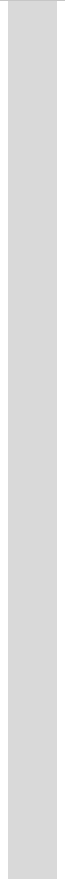 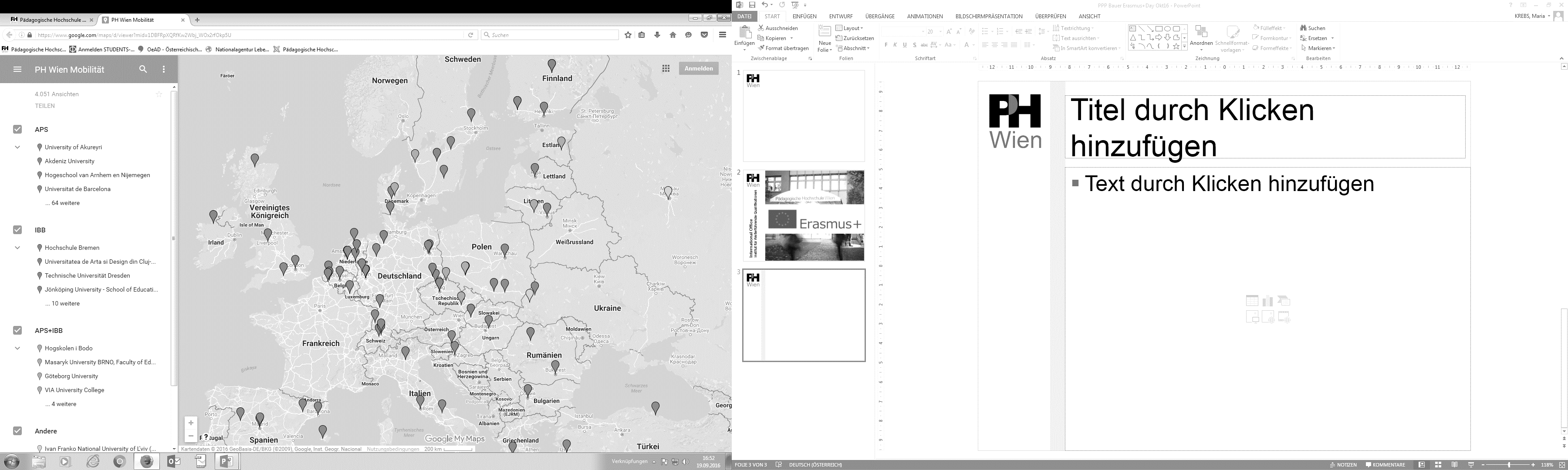 95 partner universities to choose
Western EuropeBelgium Great BritainNetherlandsFranceIreland
Central EuropeGermanySwitzerlandHungaryCzech RepublicSlovakia
Northern EuropeDenmarkFinlandIcelandNorwaySweden
Partner Universities
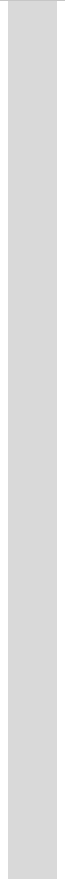 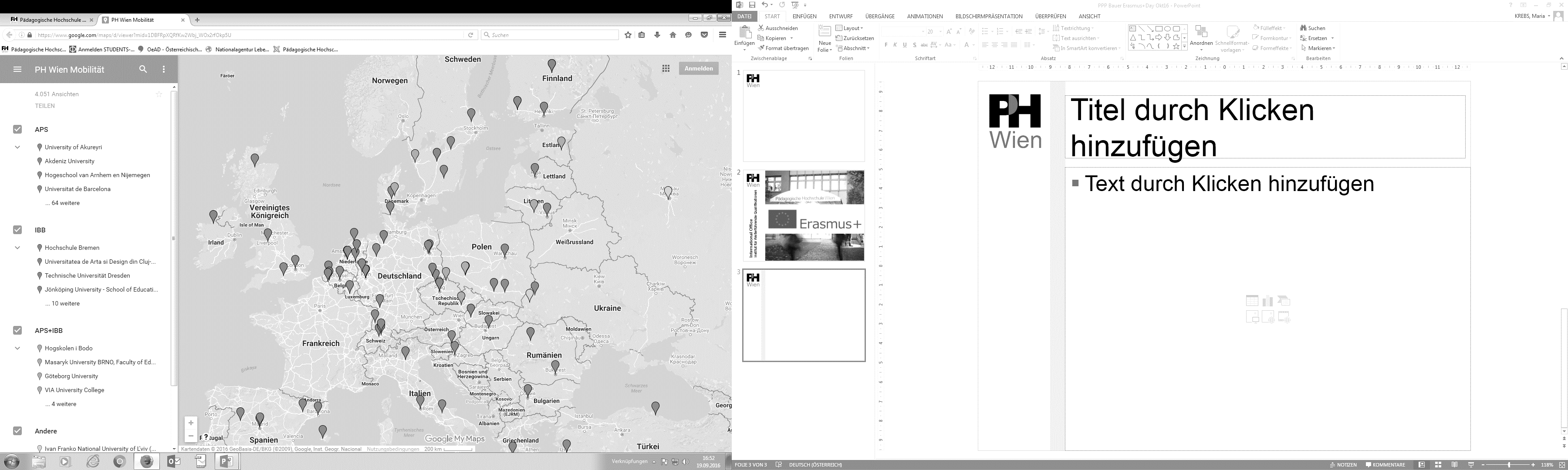 95 partner universities to choose
Eastern EuropeEstoniaLatviaLithuaniaPolandUkraineRussian Federation
Southeastern EuropeGreeceRomaniaBulgariaTurkeyCyprus
Southern EuropeItalySloveniaCroatiaSpain
Partner Universities
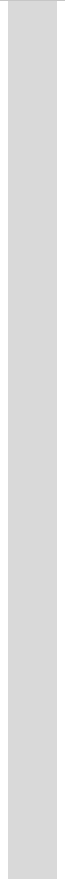 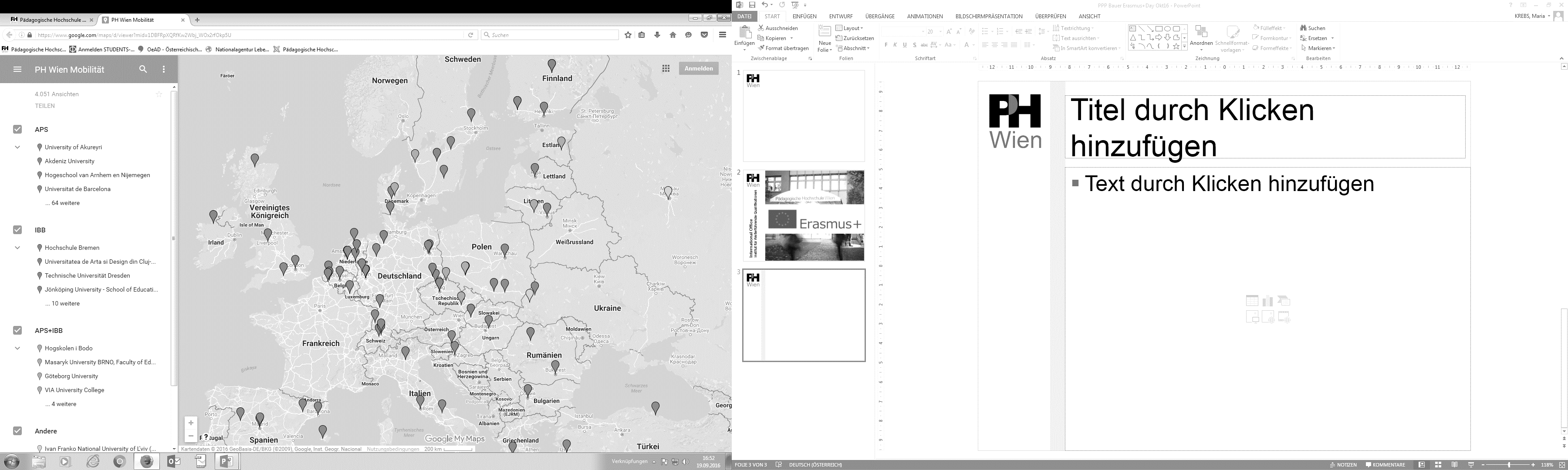 95 partner universities to choose
Partneruniversities: https://www.phwien.ac.at/internationale-mobilitaet-und-kooperation/outgoing-students
Partner Universities
Work placements abroad for students at the Institute for Vocational Education and Training
Free choice of internship position 
in 33 countries throughout Europe

Full recognition of compulsory internships
Trainee Mobility
Preparation of a Learning Agreement 

Nomination at the National Agency and conclusion of a student contract

Confirmation and Traineeship Certificate at the end of the stay
Mandatory online language assessment (OLS) and online language course
Trainee Mobility
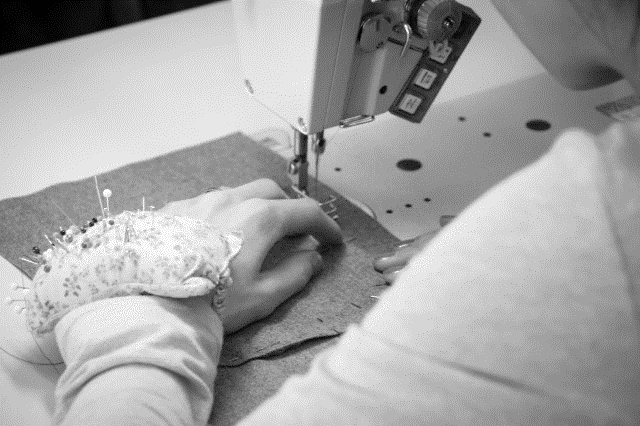 Graduate internships

Internships abroad after completion of studies
Trainee Mobility
Completion within the first year after graduation
Application in the International Office in the last semester of the study period
Free choice of an internship position 
in 33 countries
Trainee Mobility
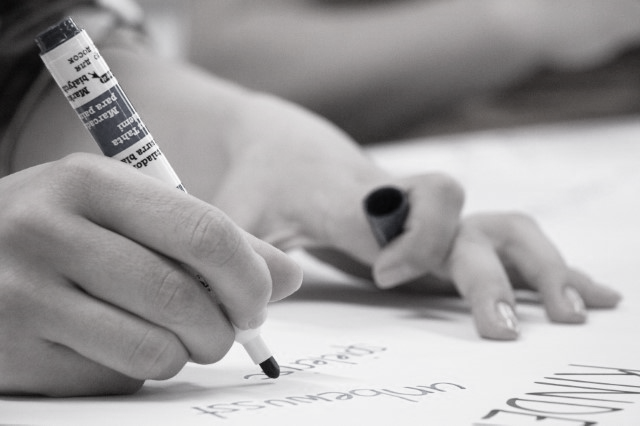 A maximum of twelve months per study cycle, incomplete months are calculated on a daily basis
Duration of study visits at least three full months

Duration of compulsory and graduate internships at least two full months
Outgoing Students and Trainee Mobility
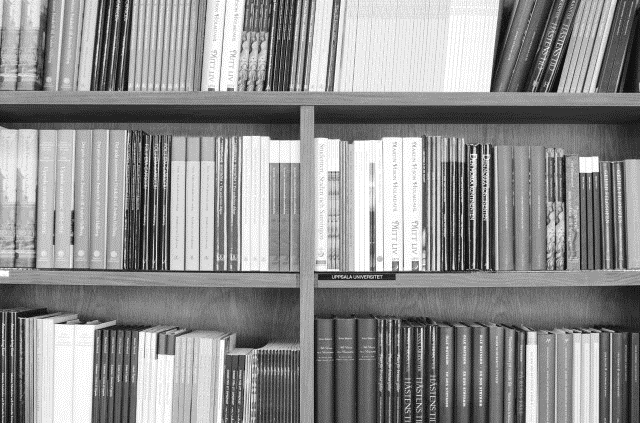 Teaching Staff Mobilities
Teaching and Training Staff Mobility
Training Staff Mobilities
The duration of stay is two days to two months
The University College of Teacher Education supports stays abroad in the sense of international knowledge transfer
95 partner institutions can be visited
Teaching and Training Staff Mobility
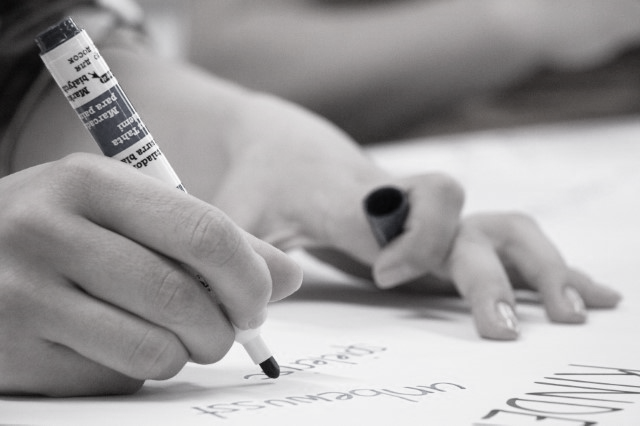 Staff Mobility for Training

Lecturers and staff

Individual training in the areas of administration and research

Language courses
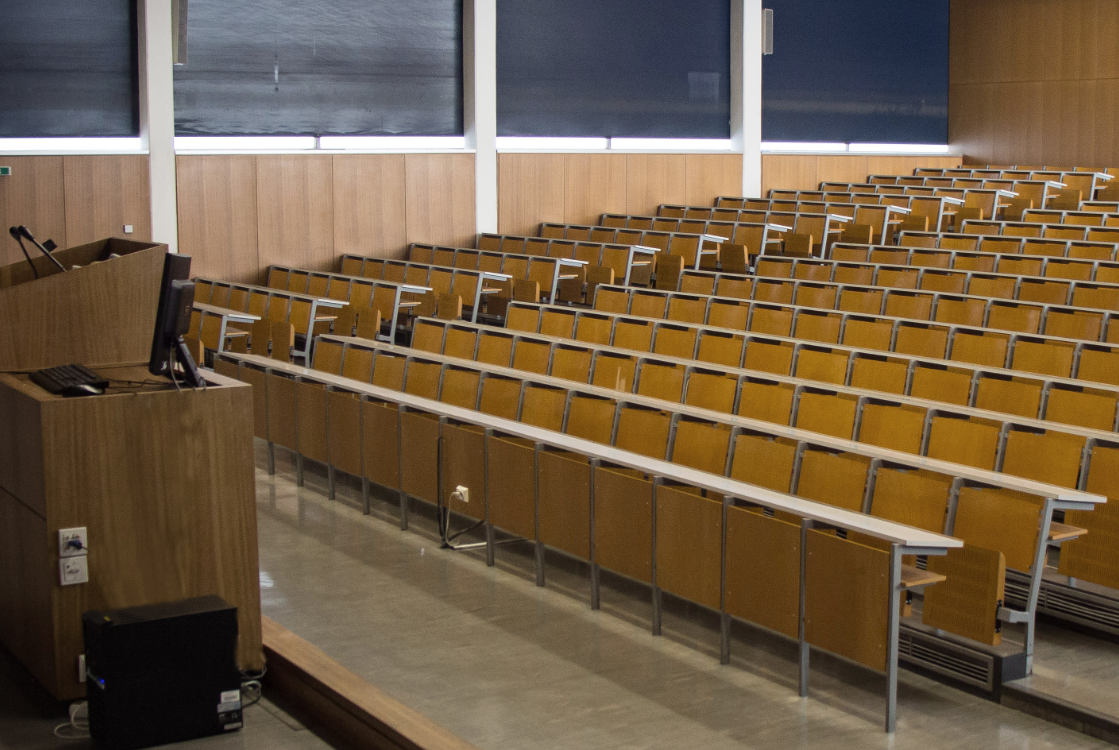 Teaching and Training Staff Mobility
Staff Mobility for Teaching

Lecturers only

Teaching at a foreign university
Outgoing
Mobility Agreement for Teaching/ Training
Grant Agreement and Nomination
Approval of internal travel request
Letter of Confirmation
Report
Survey
Cost accounting
Teaching and Training Staff Mobility
Incoming
Mobility Agreement
Compilation of a program flow
Letter of Confirmation
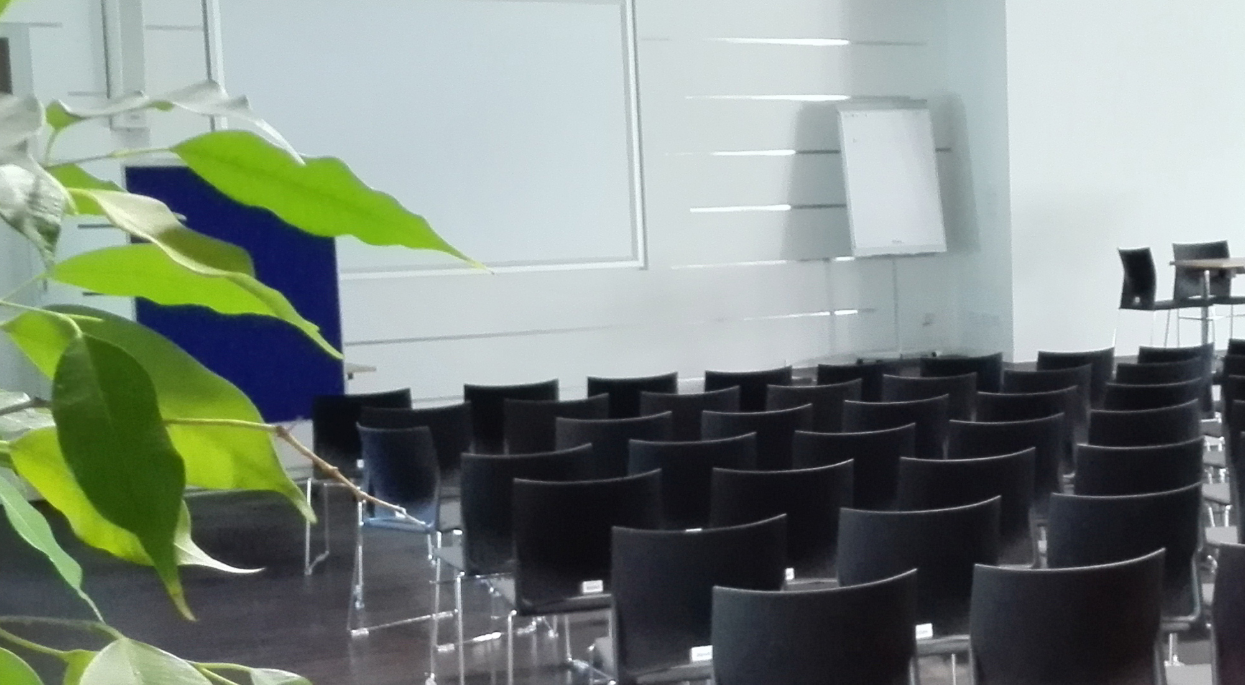 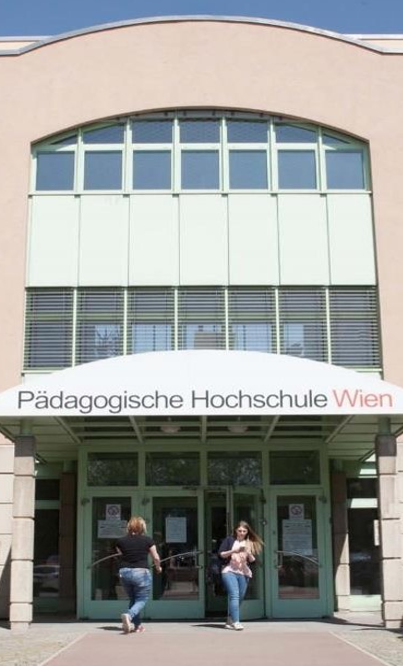 Students from abroad spend one semester studying abroad at the University College of Teacher Education
Incoming Students
International Office provides help and information
Application deadlines for sending universities01.09.-15.11. for summer01.03.-15.05. for winter

Information and welcome package before arrival
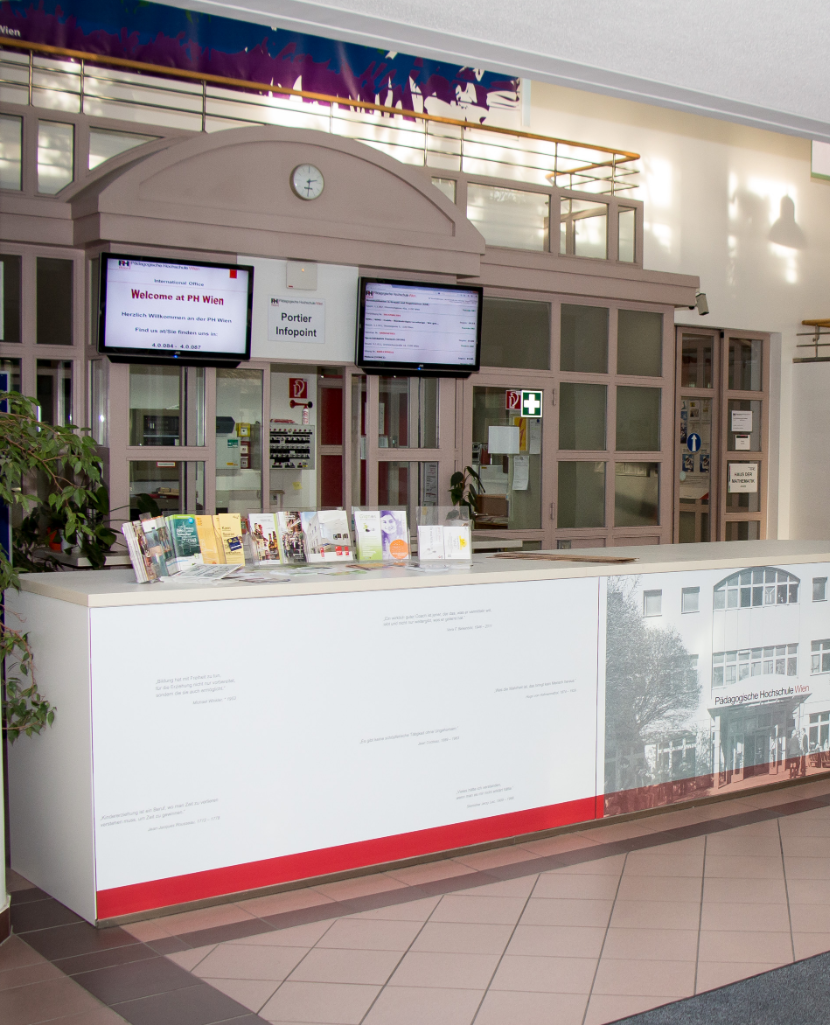 Incoming Students
Buddy service by students of the University College of Teacher Education

Arrival Service
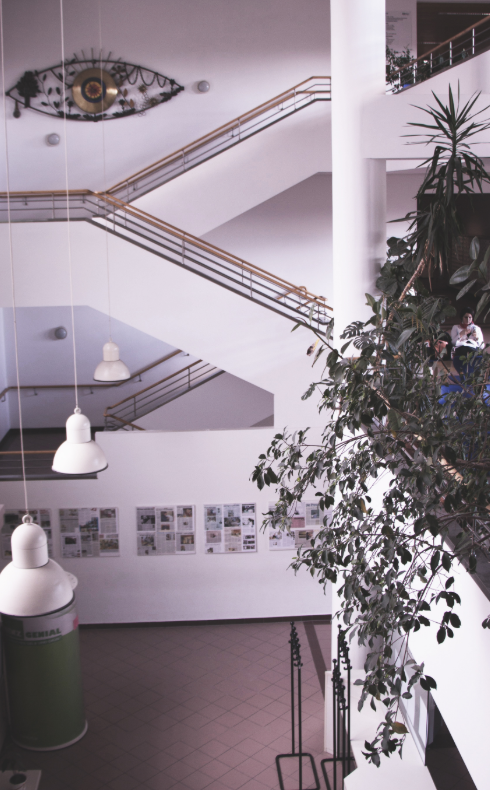 Orientation week before beginning of semester
Incoming Students
International Programme with special courses for incoming students
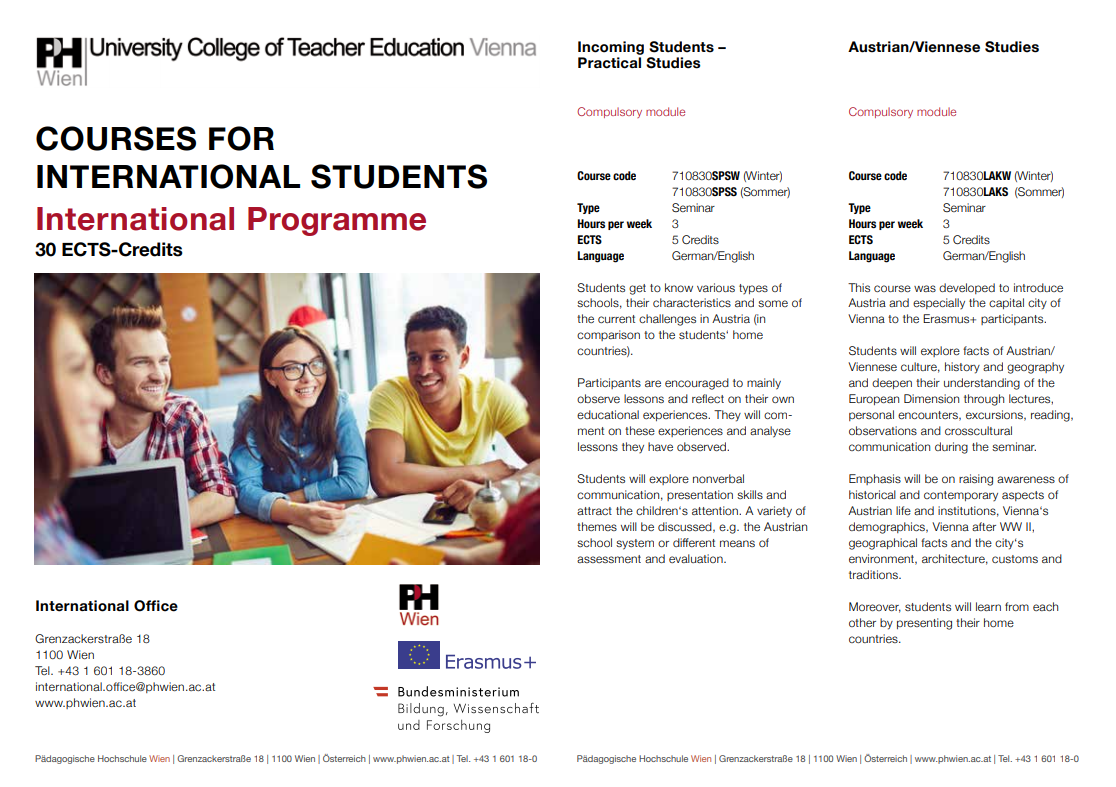 Incoming Students
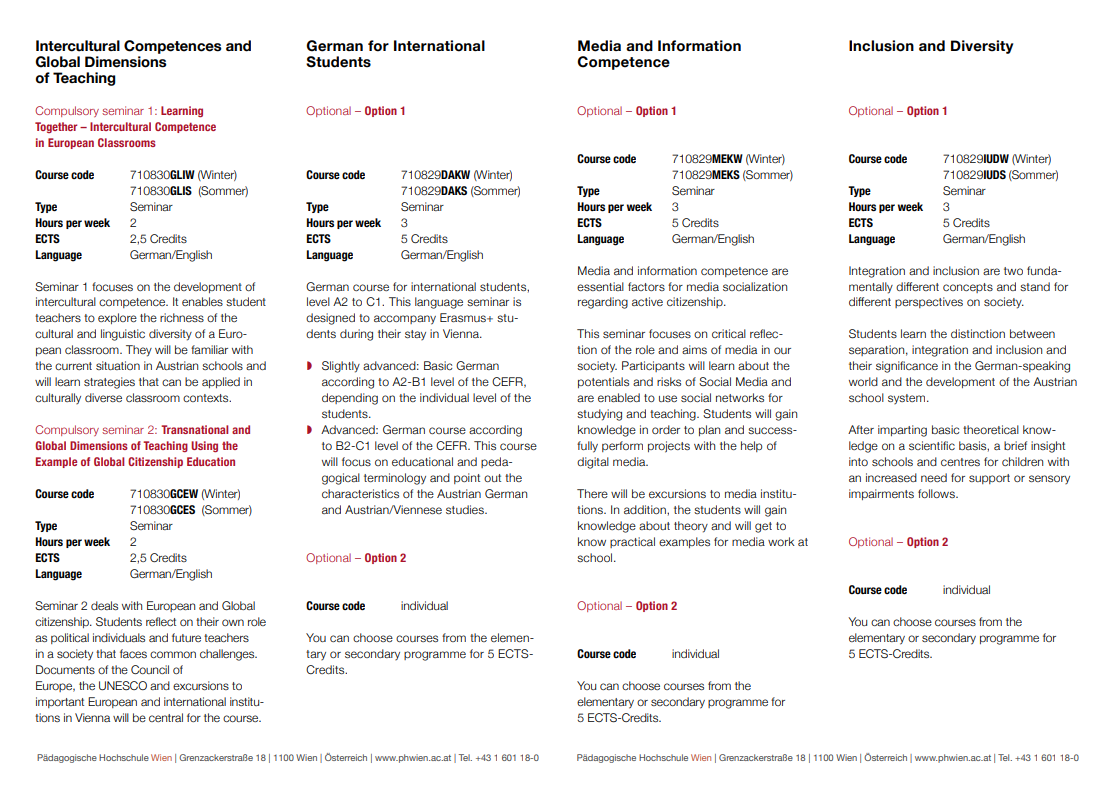 Incoming Students
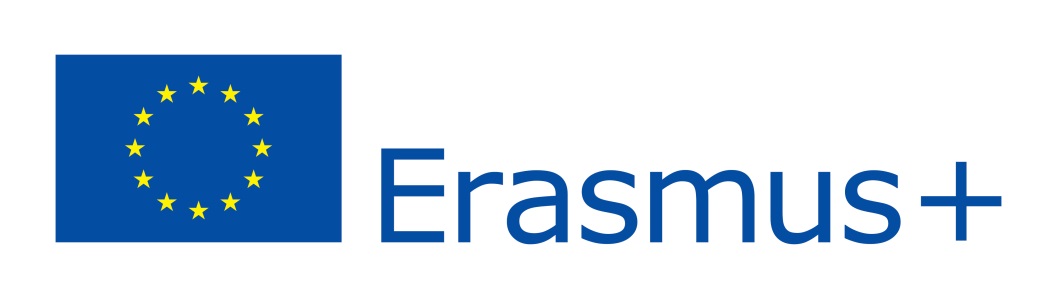 Findings from the Erasmus Impact Study (EIS) and the effects on employability

85% take part in order to improve their employability
64% of employers expect international experience
99% improve confidence and adaptability
50% reduced probability of later unemployment
44% increased probability to get a management position later
Erasmus+ Impact Study (EIS)
For further information
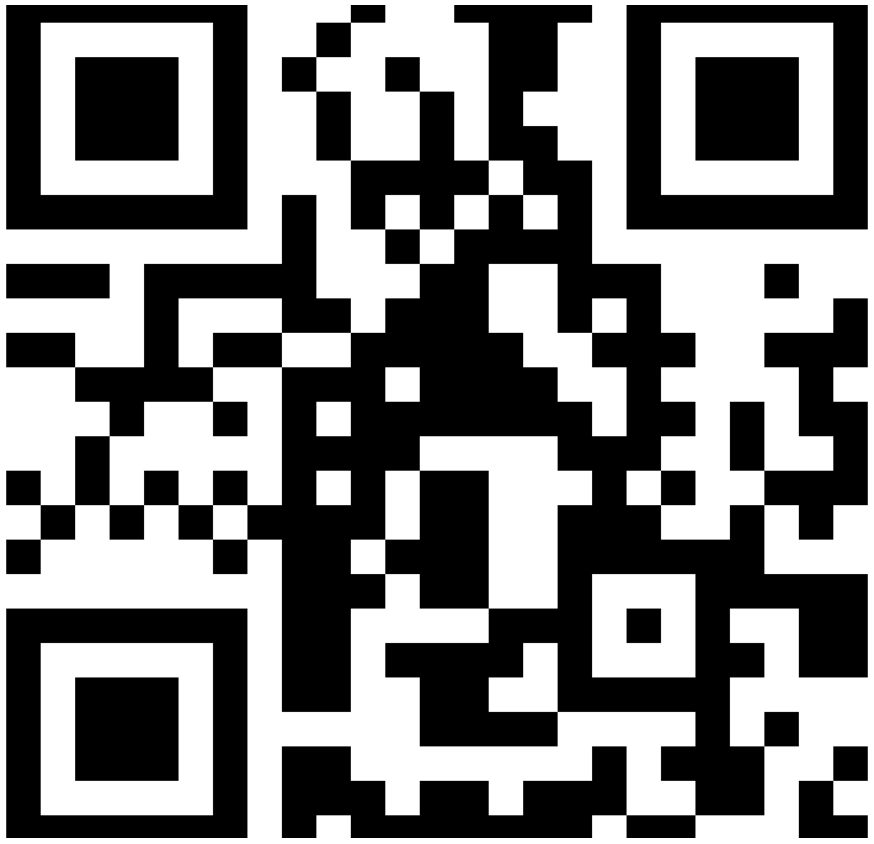 www.phwien.ac.at/en